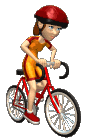 Barna NS Active School Flag Renewal
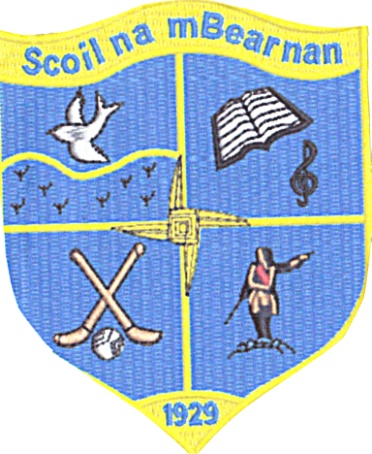 Active School Committee 2016/2017
Brain Breaks in the Junior Room
We like to Move it!!
Brain Breaks in the Junior Room
We like to Move it!!
Operation Transformation 10@10
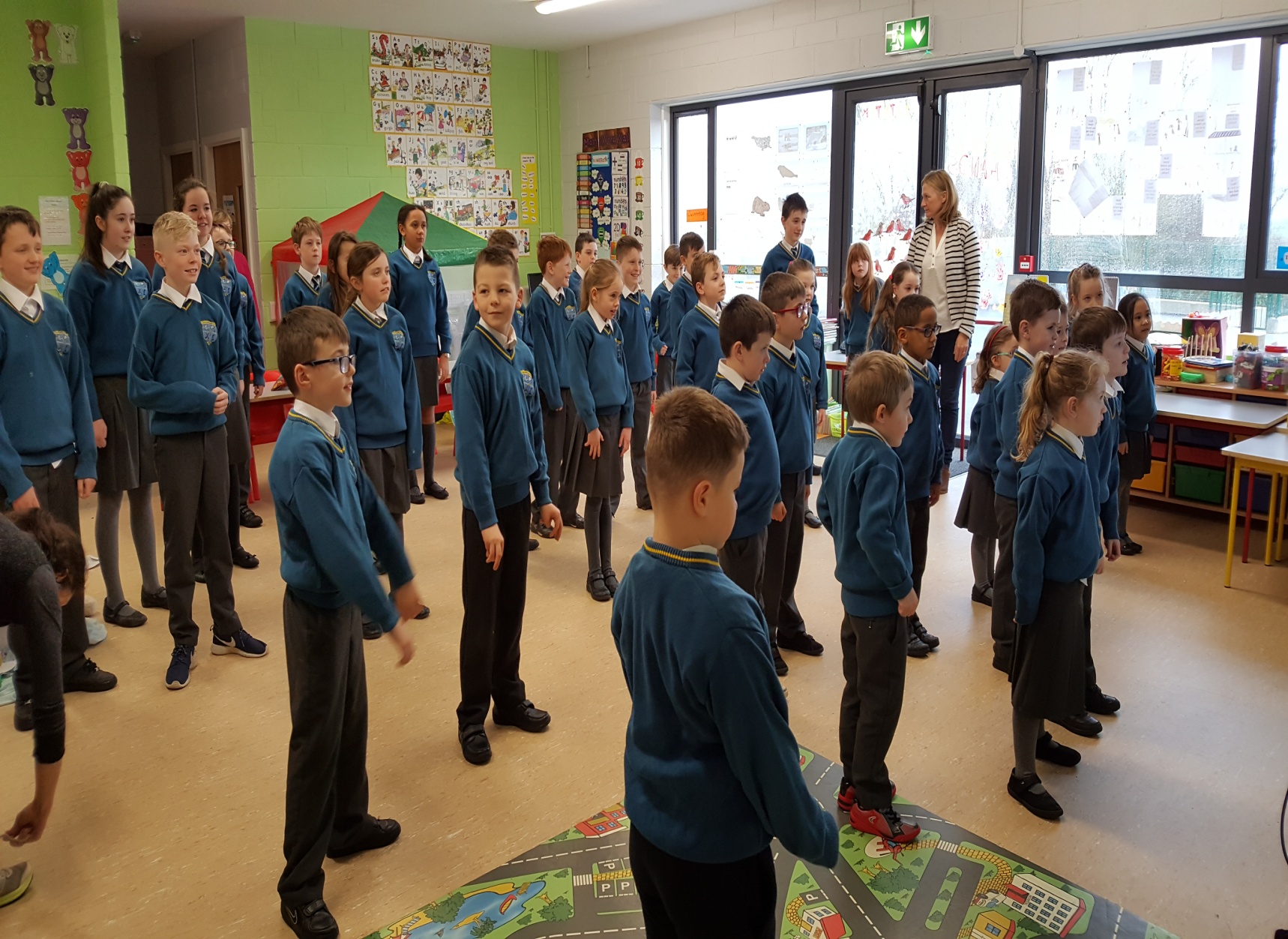 Operation Transformation -Karl Henry
Many pupils  supported our local Operation Transformation  leader  by walking & jogging 5km each Monday, Wednesday and Thursday during January, February, March and April.
Operation Transformation Local 5km Walk/Jog  with Group Leader
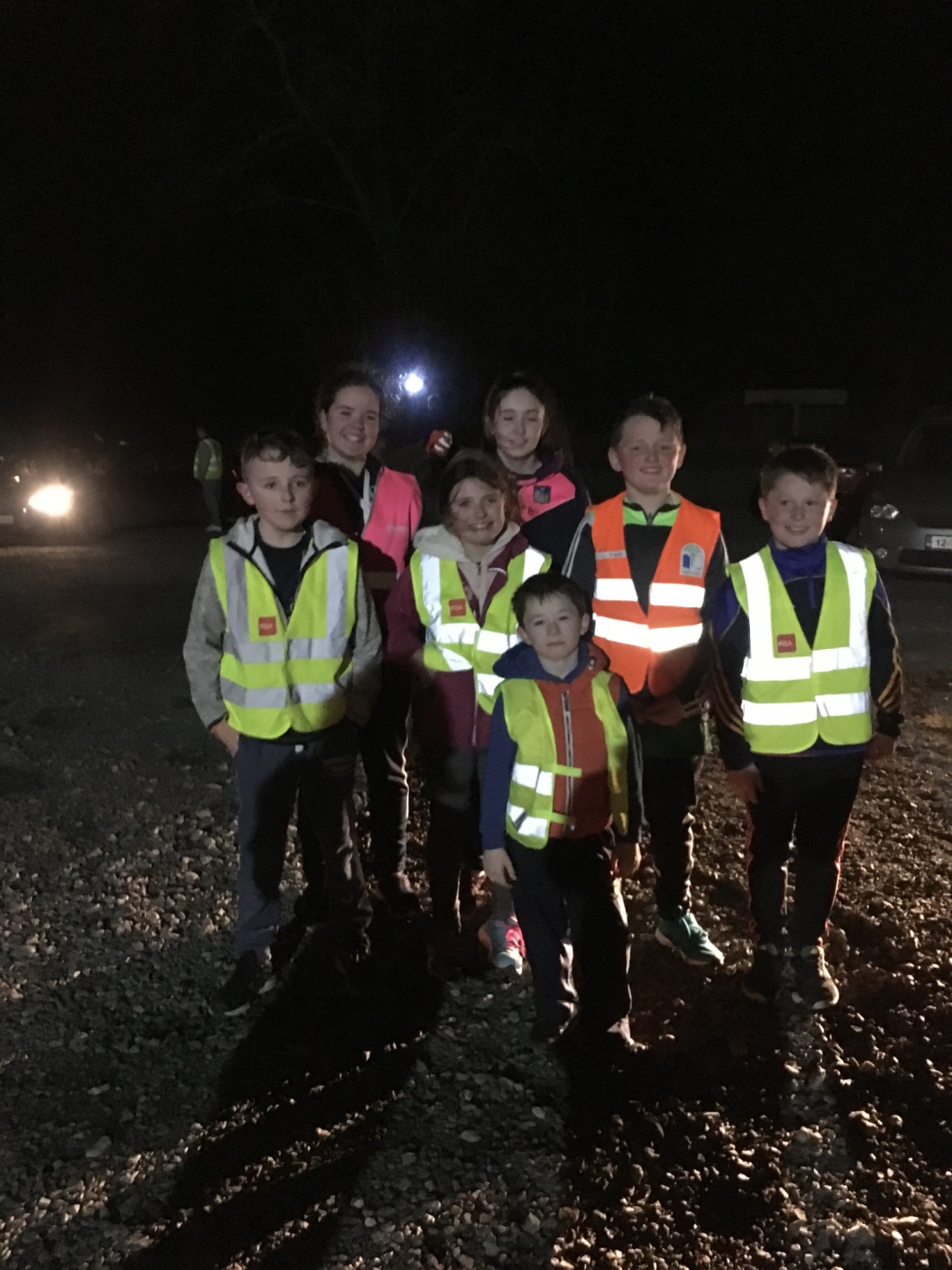 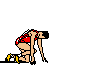 Running Initiative 2017
Thomand Park 
to
Croke Park!! (221km)
Pupils launch Barna NS Running Initiative 2017
Running Initiative
DEAR – Drop Everything And Run!
Over a number of weeks, each class ran laps of the school yard which when added all together made 221km!
DEAR – Drop Everything And Run!!
Drop Everything and Run!!
Junior Room running their laps!!
Junior Room Running (DEAR)
Cool Down Stretches
PE- Aquatic Strand(8 weeks Swimming lessons)
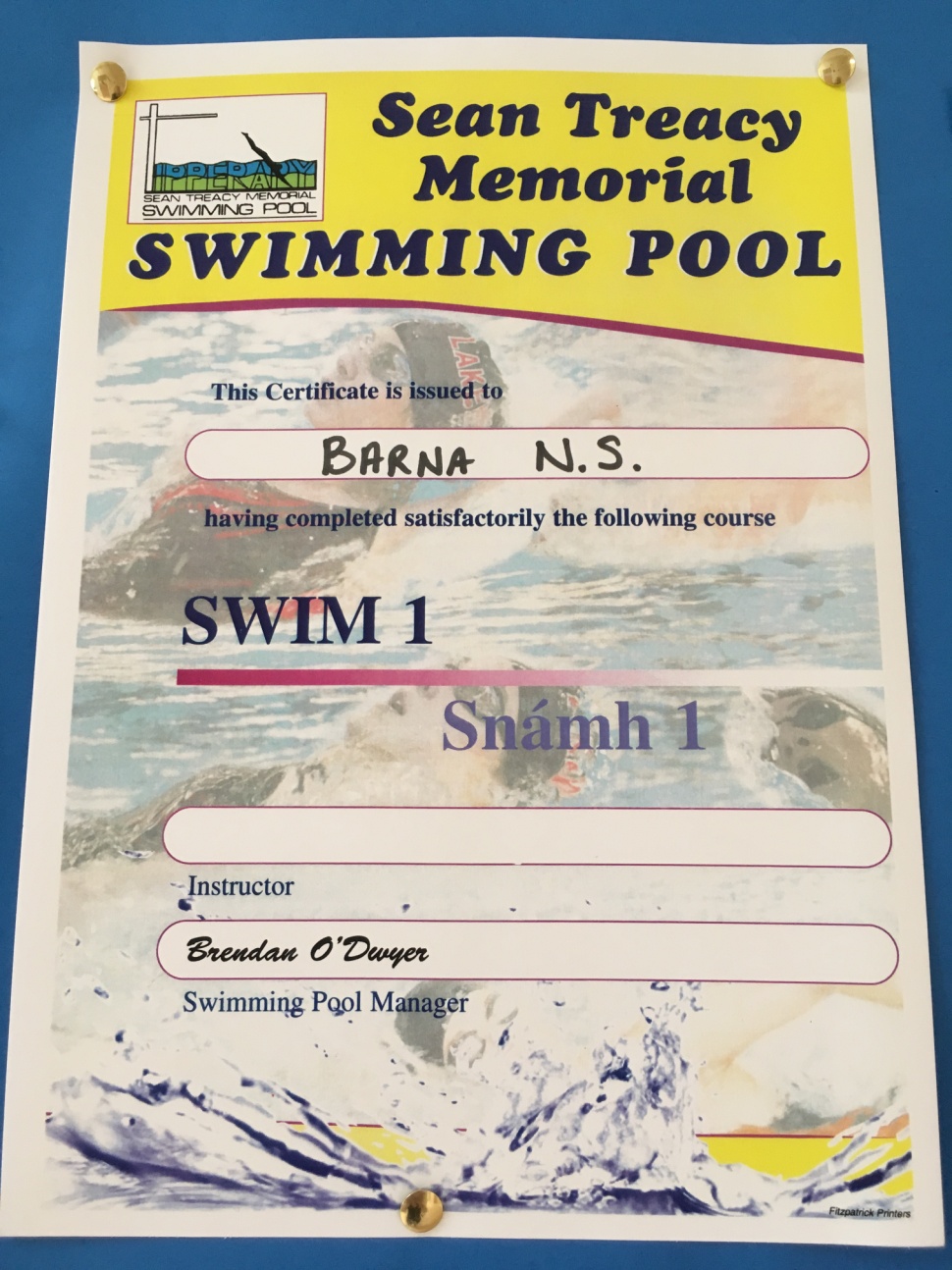 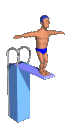 1st – 6th classes receive their Swim Certificates after their 8 week Swimming Lessons in Tipperary Swimming Pool February, March & April 2017
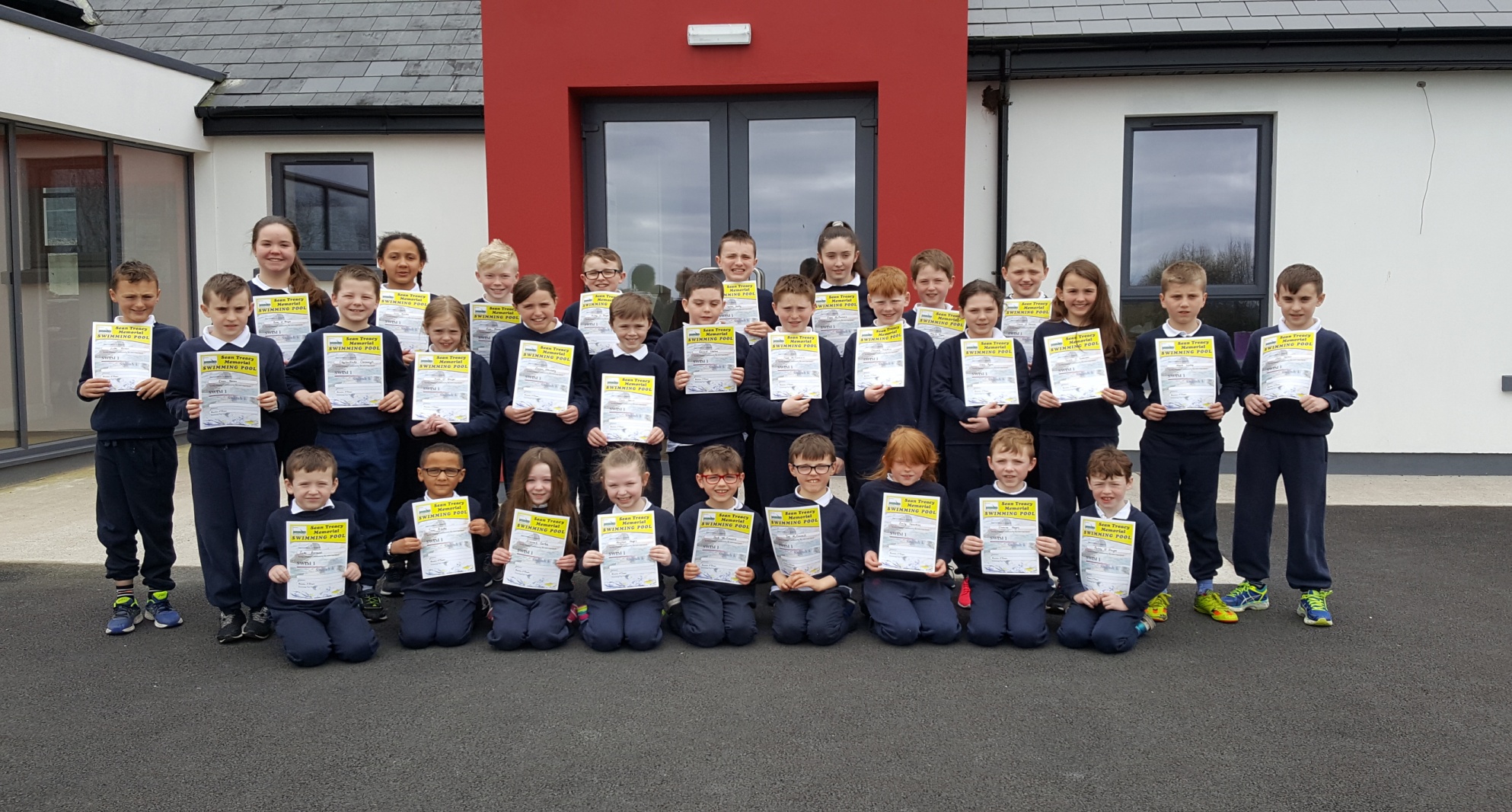